O divadle
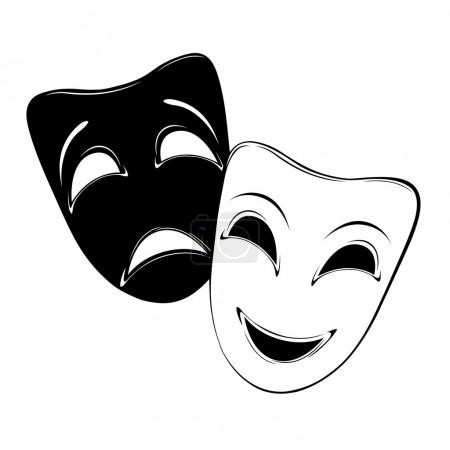 O rímskom divadle
Rím
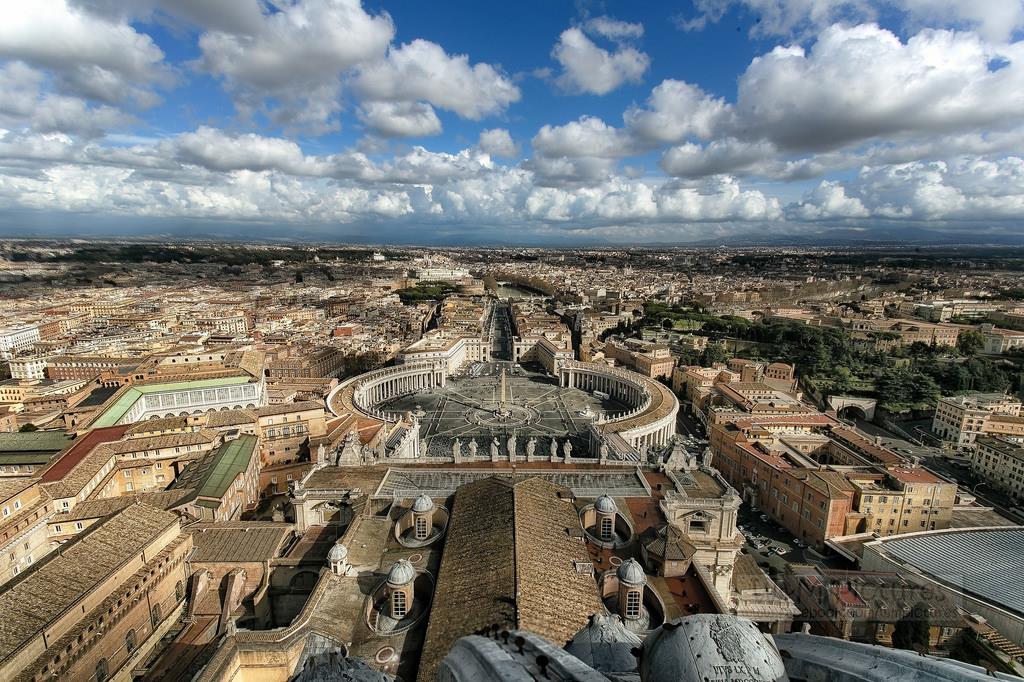 Divadlo jedného herca
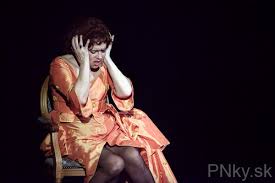 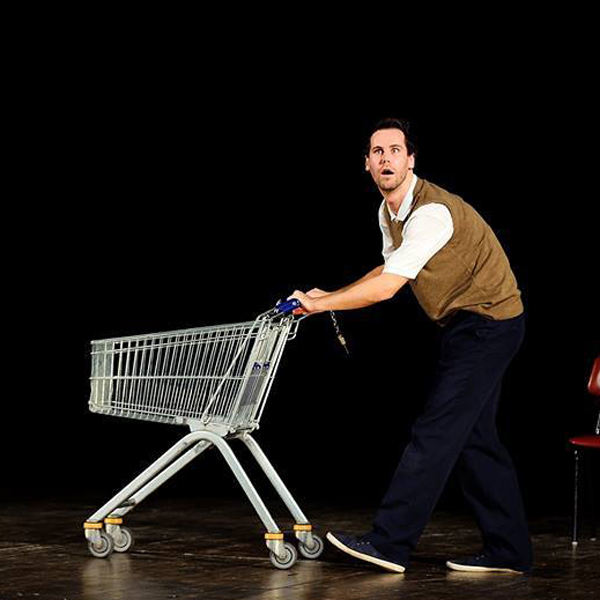 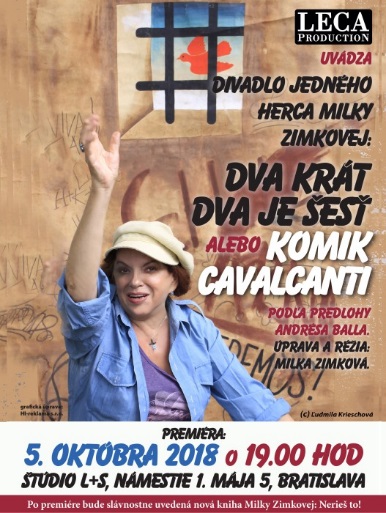 AMFITEÁTER-kruhové divadlo,
so stupňovitým hľadiskom
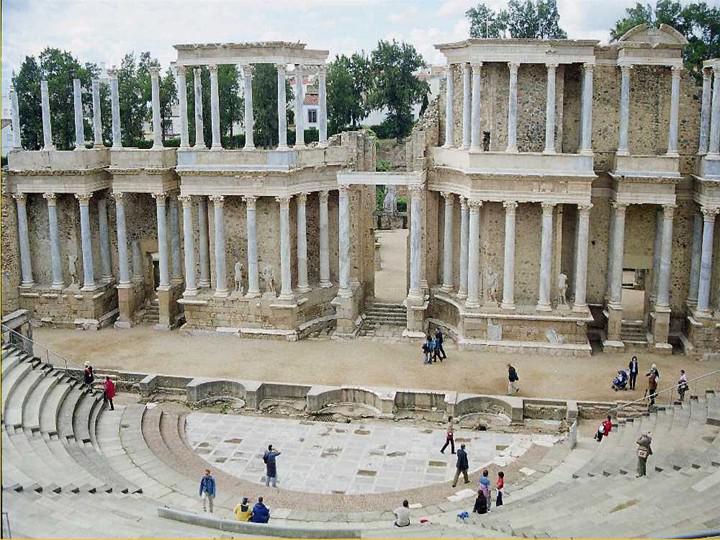 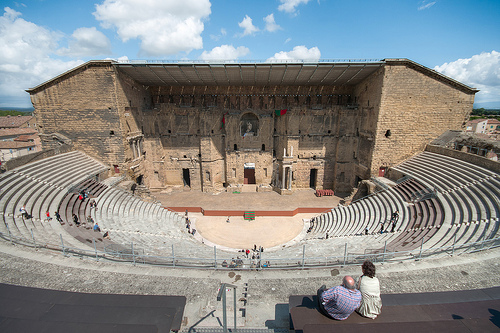 V staroveku sa hralo pod holým nebom
zo začiatku hrali iba muži
aj ženské úlohy
na tvárach mali masky
veselé a smutné
amfiteáter – ako lievik
dole sa hralo
okolo sedelo
diváci mali vstup zadarmo
ak sa im nepáčilo, mohli ich vypískať
hádzali do hercov zhnité ovocie
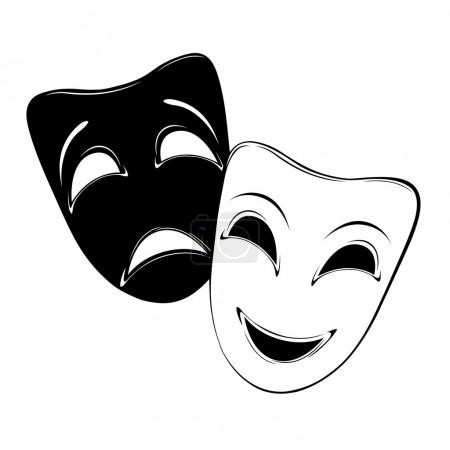 POMPEIUS-dal postaviť v Ríme prvé kamenné divadlo –
                        50 000 ľudí!!
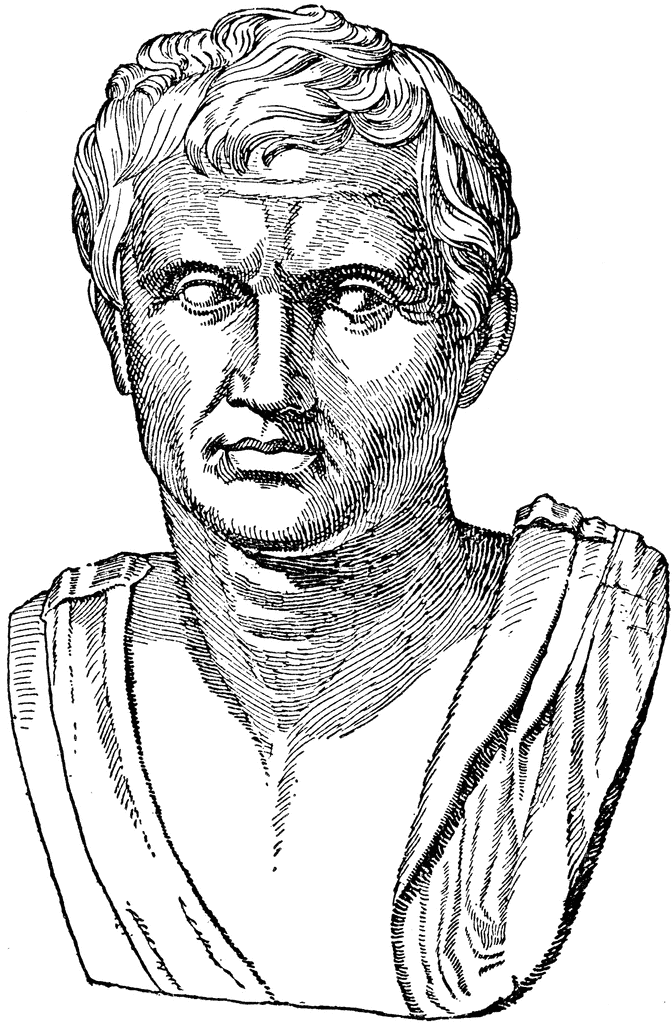 Zo začiatku si hercov nevážili. Slušný človek nemal byť hercom.
Neskôr platili hercom veľké peniaze a stavali na ich počesť sochy.
Štátne divadlo KOŠICE
Slovenské národné divadlo - staré
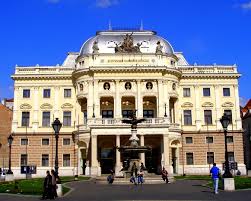 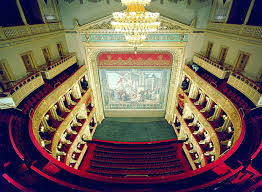 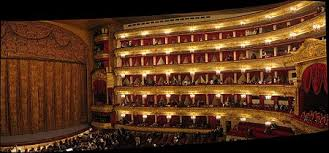 Masky a kostýmy
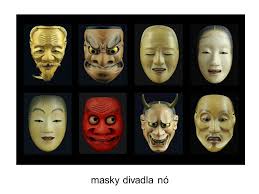 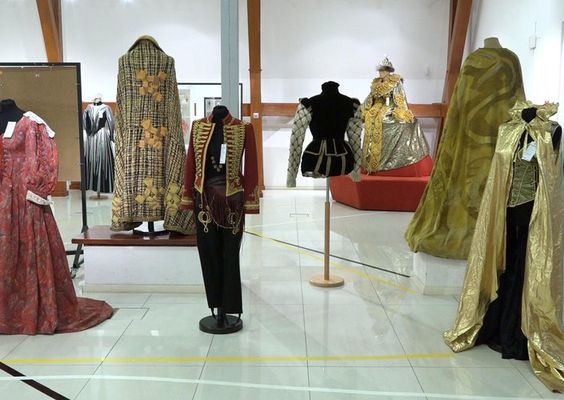 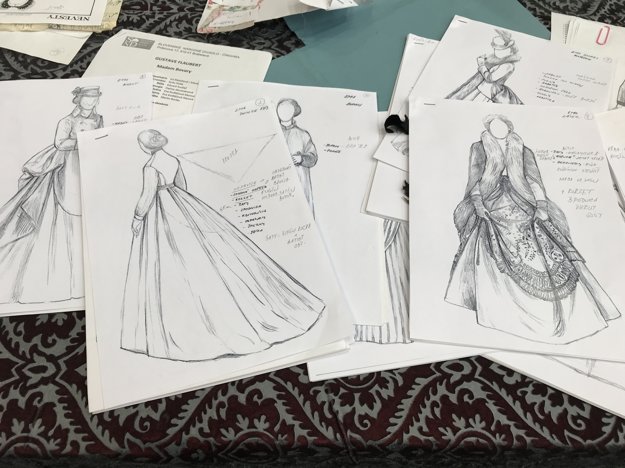 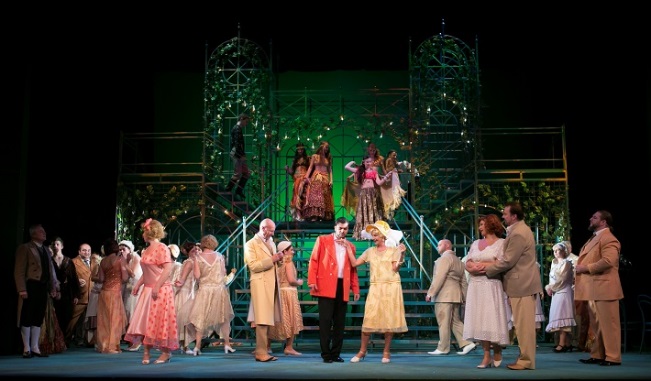 Pantomíma – nemohra – hra telom
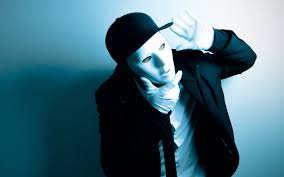 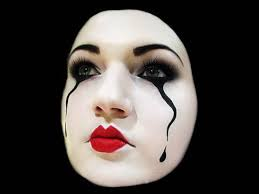 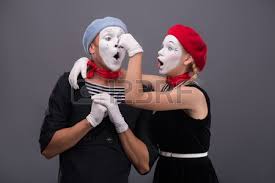 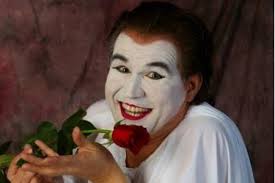 Plautus – autor
Najznámejšia jeho hra: Chvastavý vojak
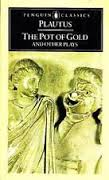 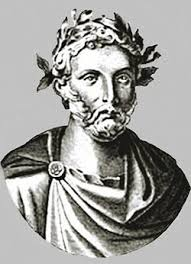 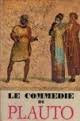 Divadelná hra
Je dramatické dielo, ktoré sa predvádza priamo pred očami diváka na javisku.
 Postavy stvárňujú herci.
Na tvorbe divadelného predstavenia sa zúčastňujú :
Dramaturg – vyberá hry
Režisér – študuje s hercami hru
Scénický výtvarník – pripravuje scénu
Skladateľ scénickej hudby – pripravuje hudbu
Ďakujem za pozornosť!
Obrázky použité z internetu